МБОУ Рождественская СОШ
Исследовательский проект
«Тема малой родины в лирике поэтов Фировского района»
                                                              
                                                                Выполнили 
                                                                  обучающиеся :
                                                                   Зайцева Ольга
                                                                  Кицман Вероника                                     
                                                                   Скобелева Кристина
                                                                  Филиппова Вилена

                                                                Руководитель 
                                                                учитель русского языка 
                                                             и литературы
                                                              Иванова Вера Витальевна
                  
                                                           2015 год
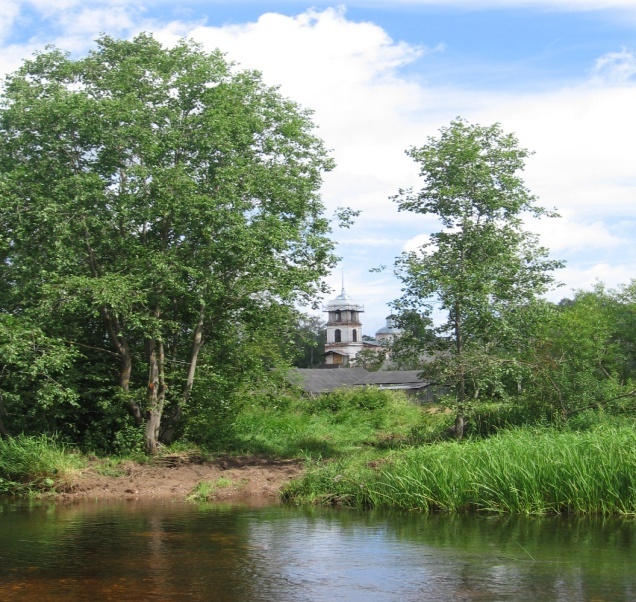 Цель и задачи:
Цели работы:
выявление поэтов-земляков, знакомство с их творчеством
     Задачи работы:
найти стихотворения поэтов Фировского района;
познакомиться с творчеством поэтов родного края;
раскрыть в стихотворениях тему малой родины;
издать сборник стихотворений  поэтов Фировского района.
Материал исследования
Для анализа были выбраны следующие сборники: 
- В. Артюшатский  «Живая нить», 1994,  «Марафон», 1997, «Очнуться и вспомнить…», 2003, «Чтобы быть с Америкой на «Ты», 2004;
- О. Михайлова «Я напишу, как душа поет», 2008;
сборники стихотворений Фировских поэтов: «Край живых родников», 2008, «Родники народного творчества», 2011-2012; 
газета «Коммунар».
Методы исследования
поиск информации;
 экскурсия в районную библиотеку и редакцию газеты «Коммунар»;
 встреча с поэтом;
 анализ стихотворений.
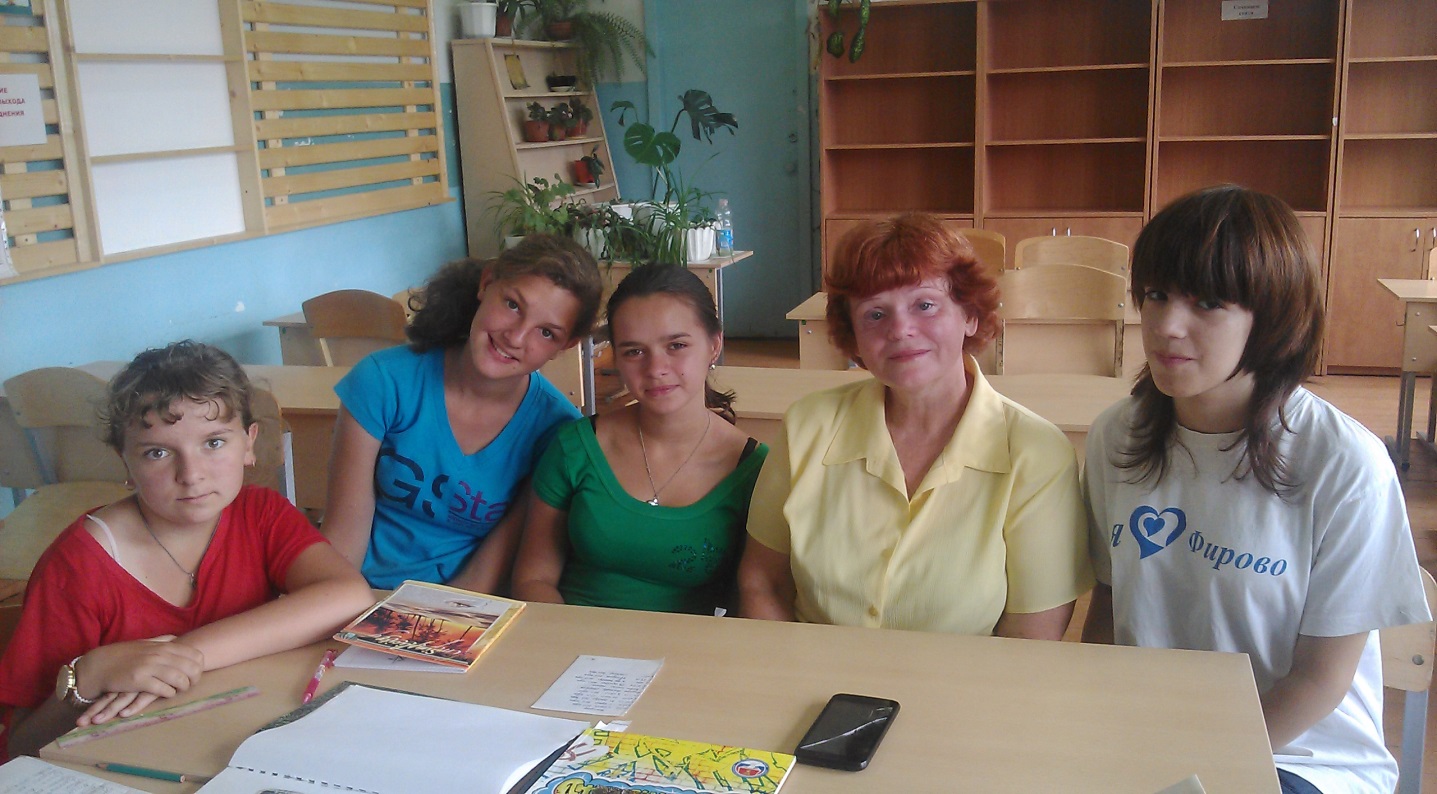 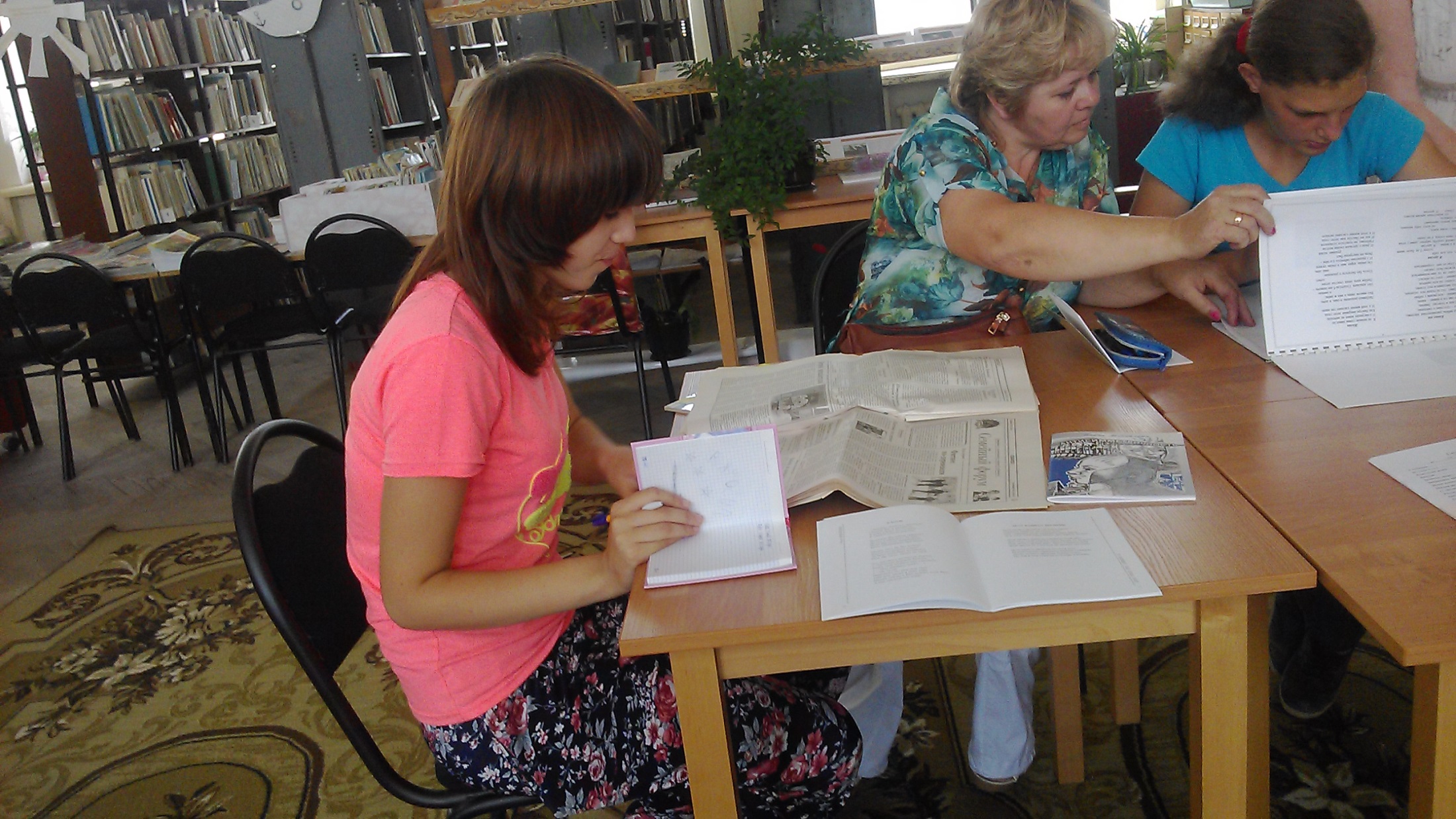 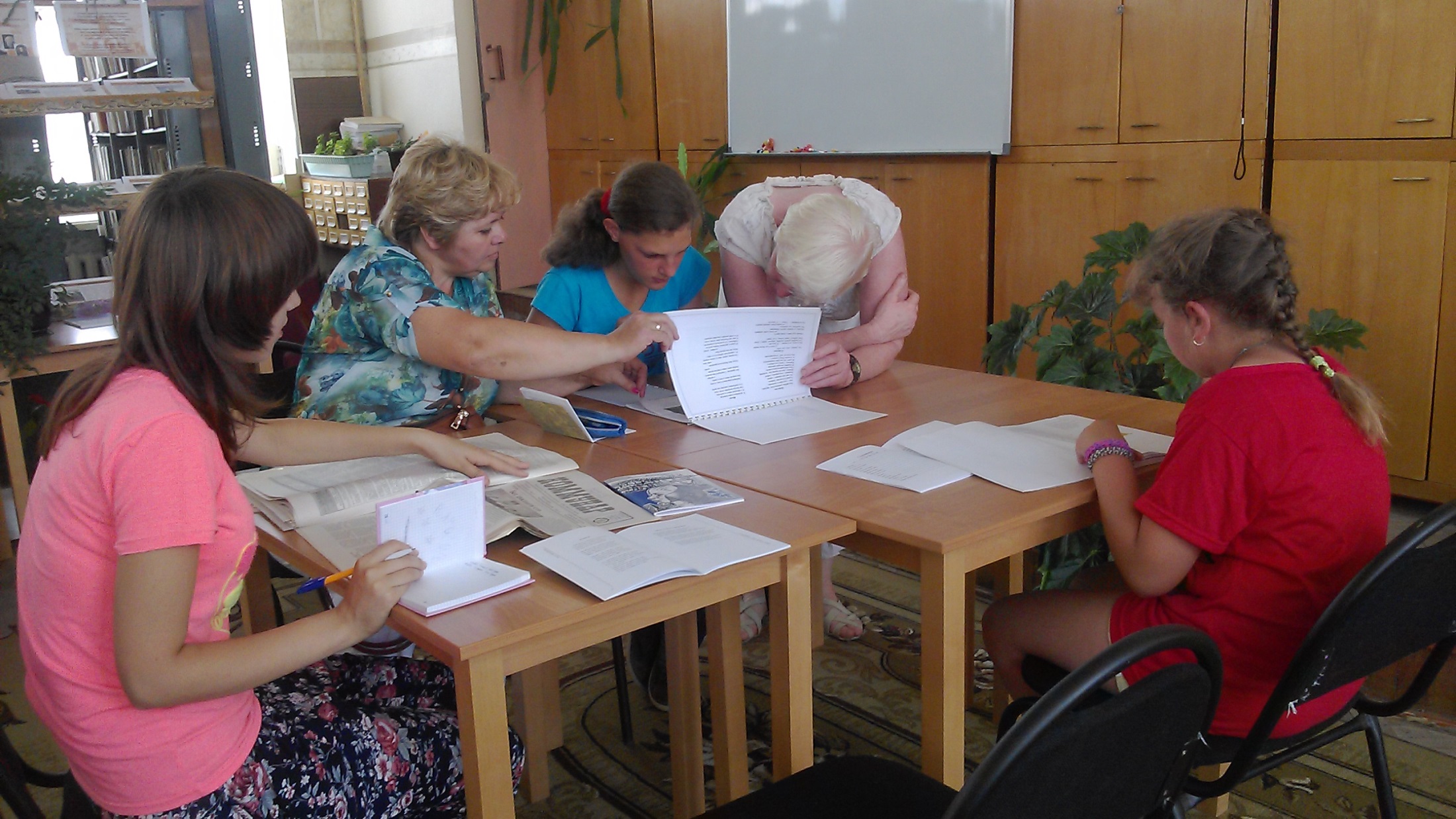 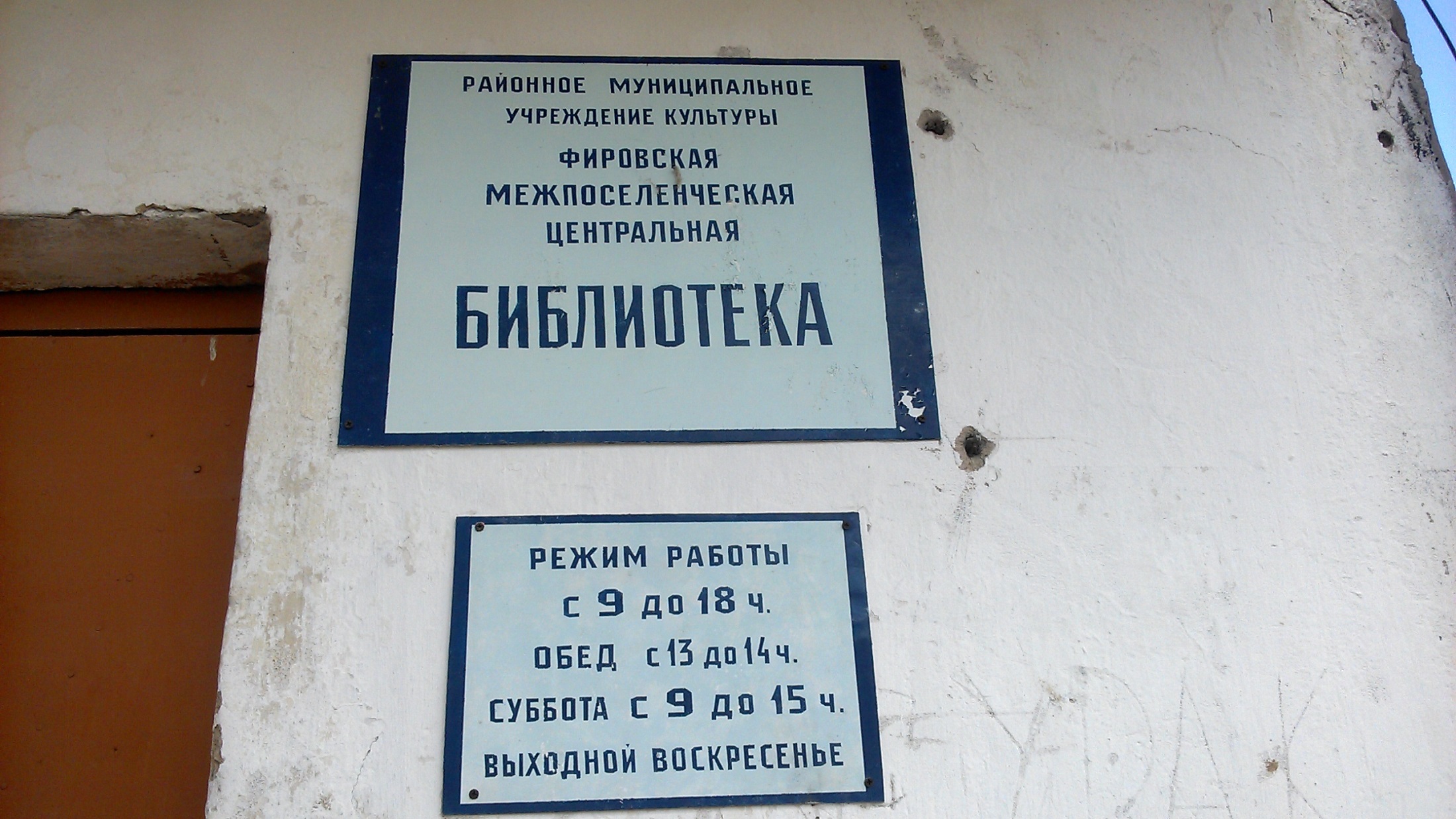 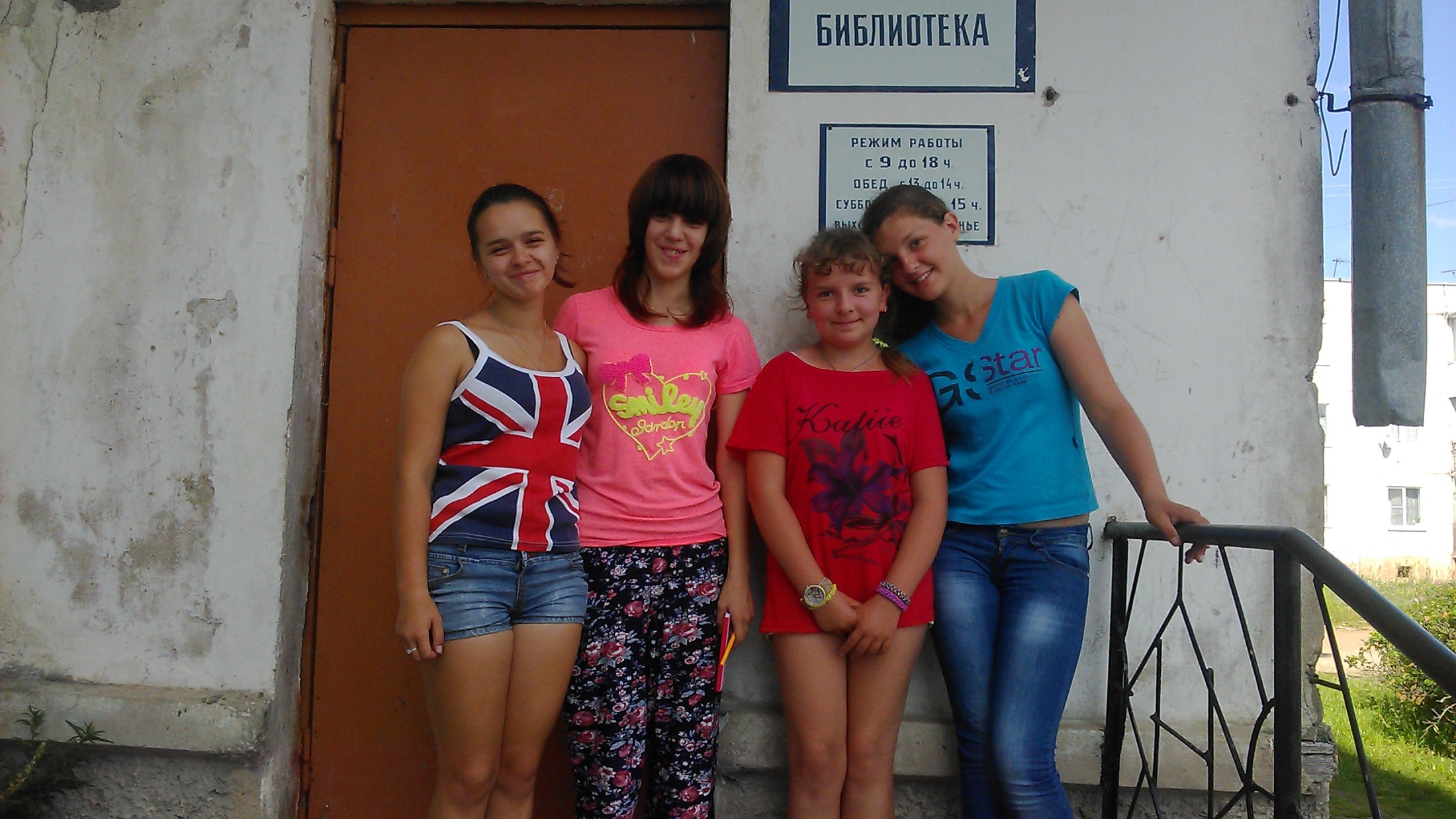 Рисунки к стихотворениям
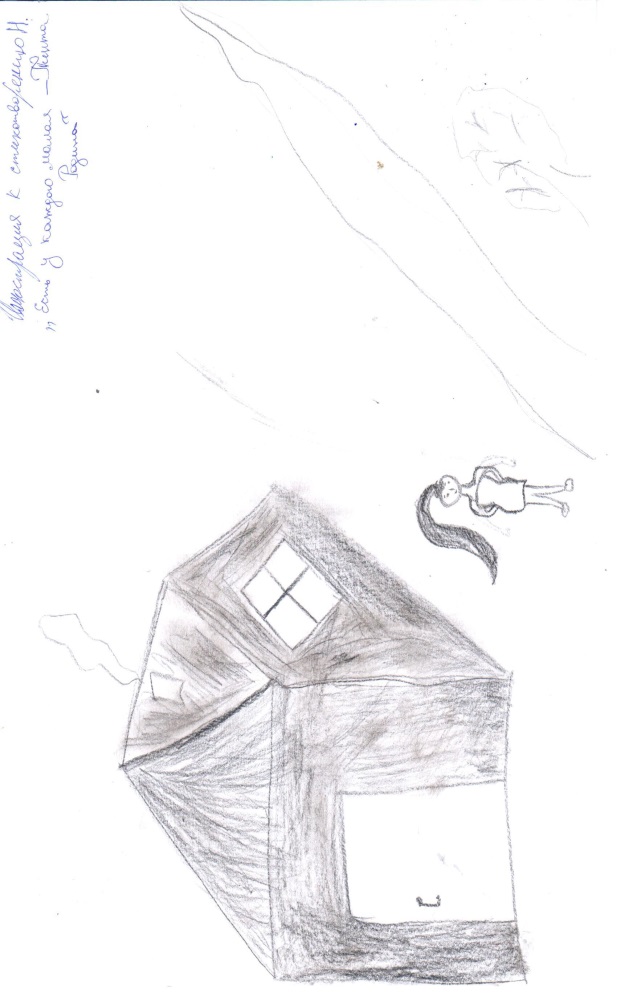 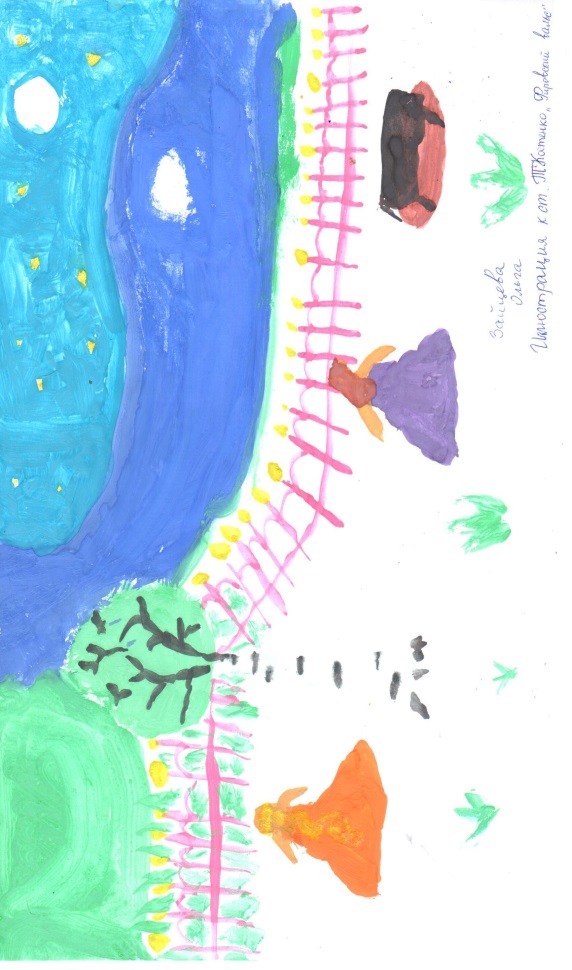 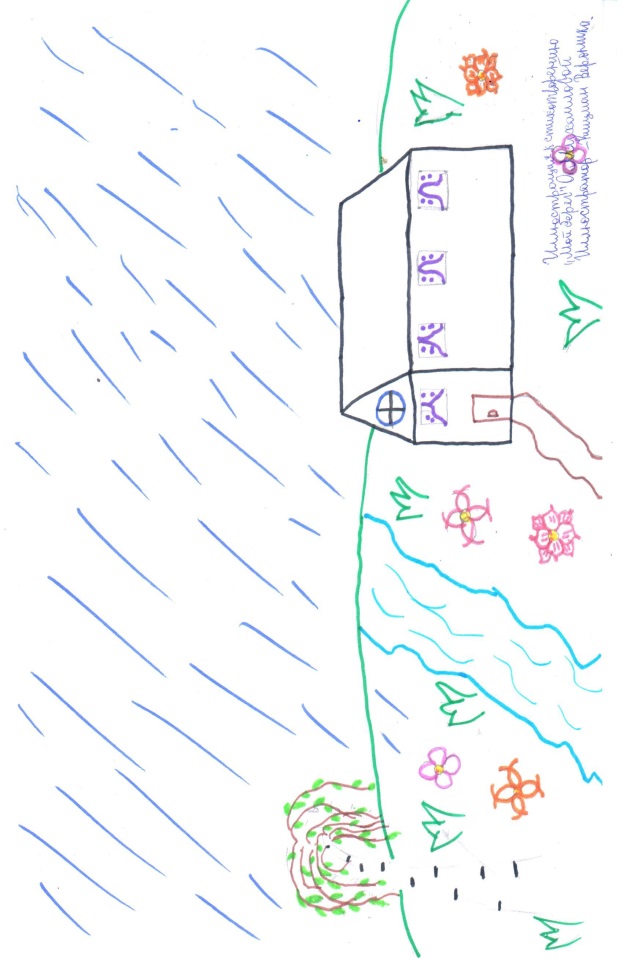 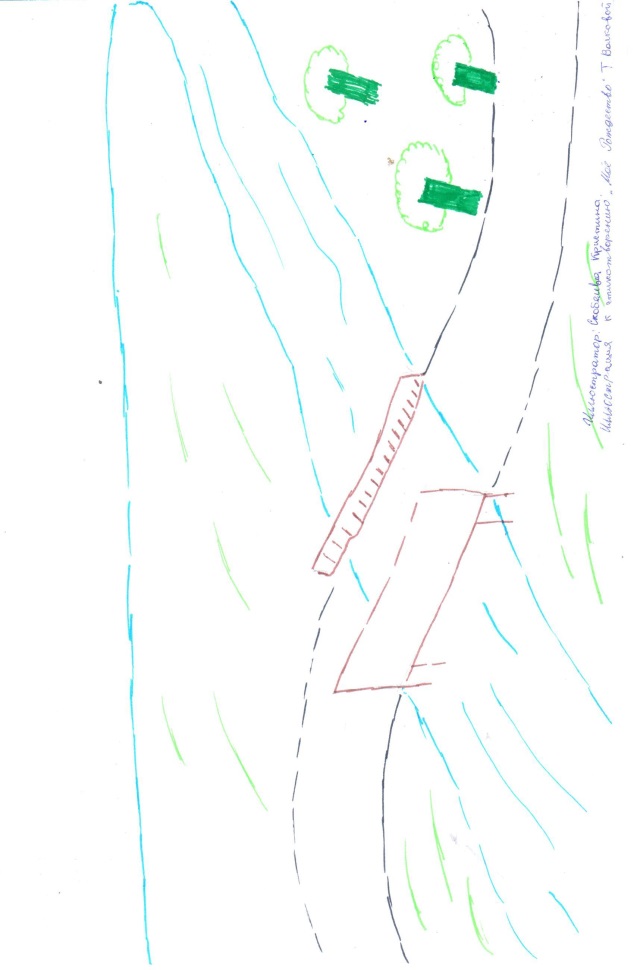 Власова Людмила Вениаминовна
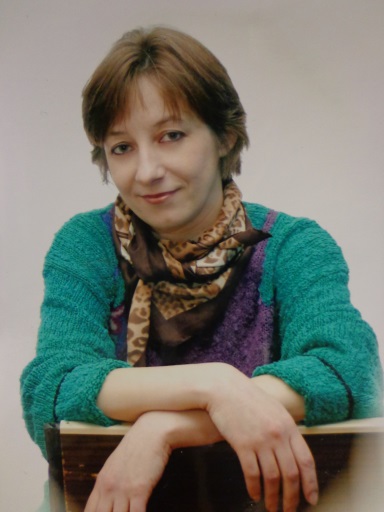 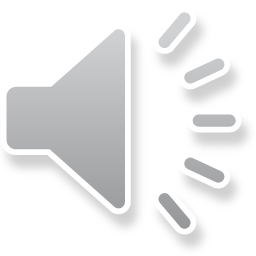 Ольга Михайлова
Владислав Артюшатский
Тамара Ивановна Костенко
Лымарь Людмила Кирилловна
Лавров Владимир Владимирович
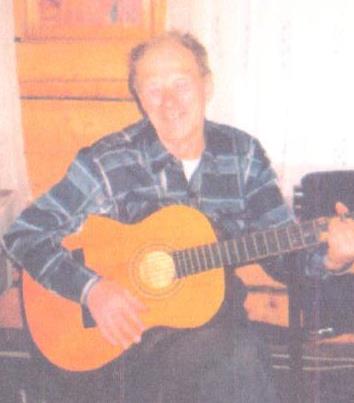 Иванова Марина Олеговна (Росинева)
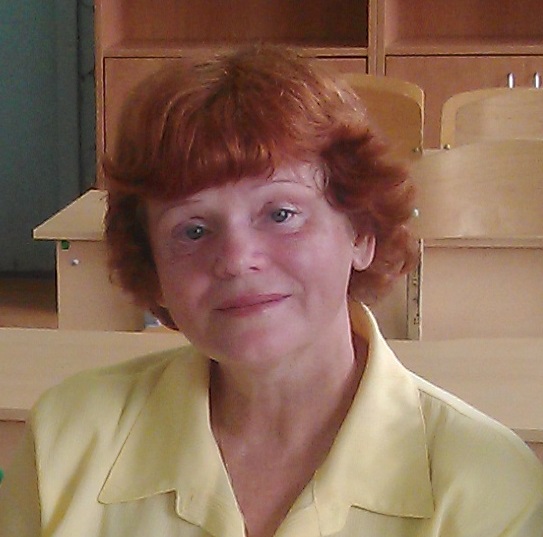 Волкова Татьяна Сергеевна
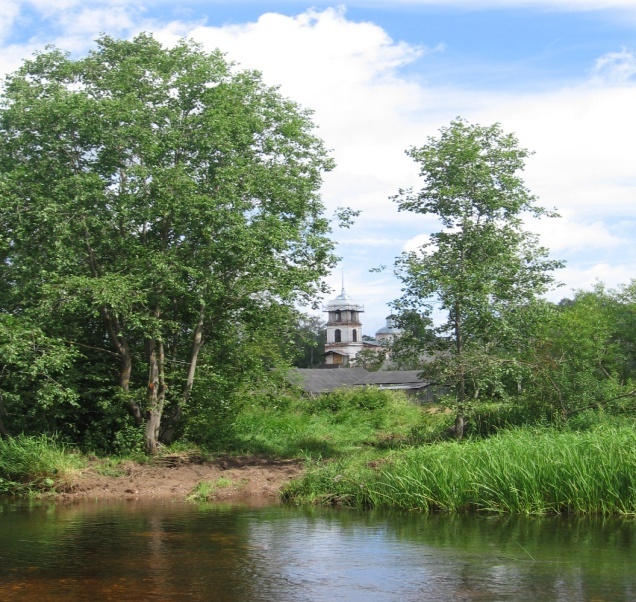 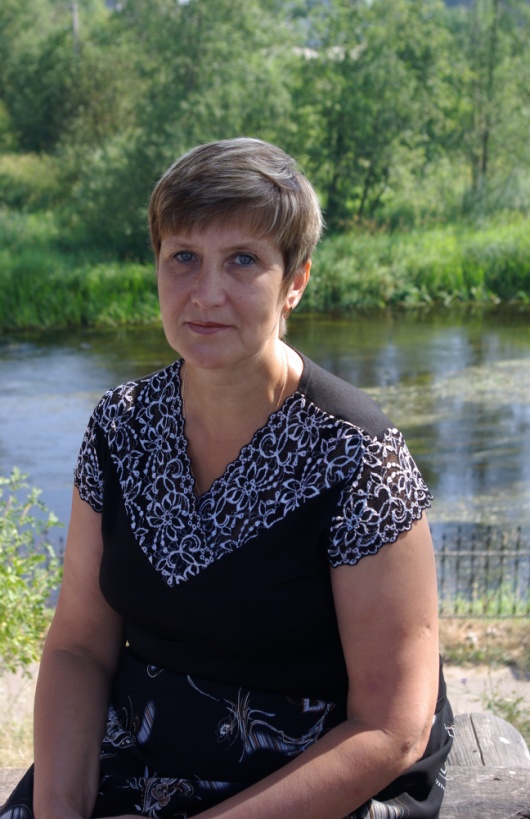 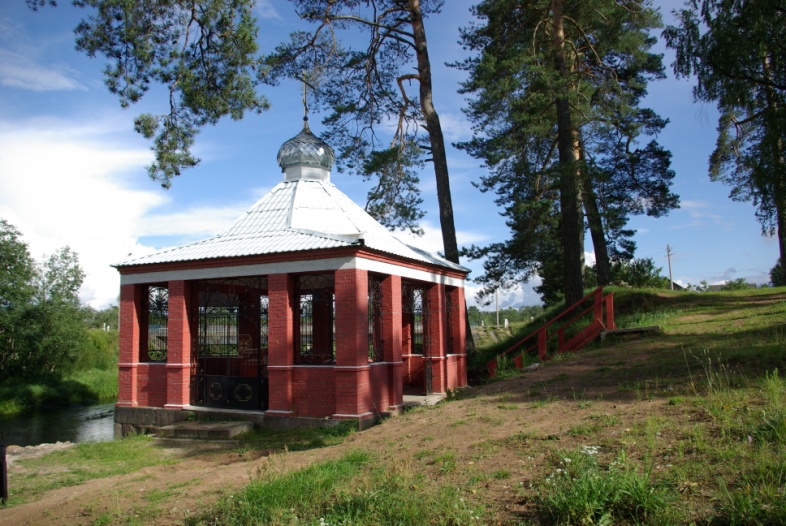 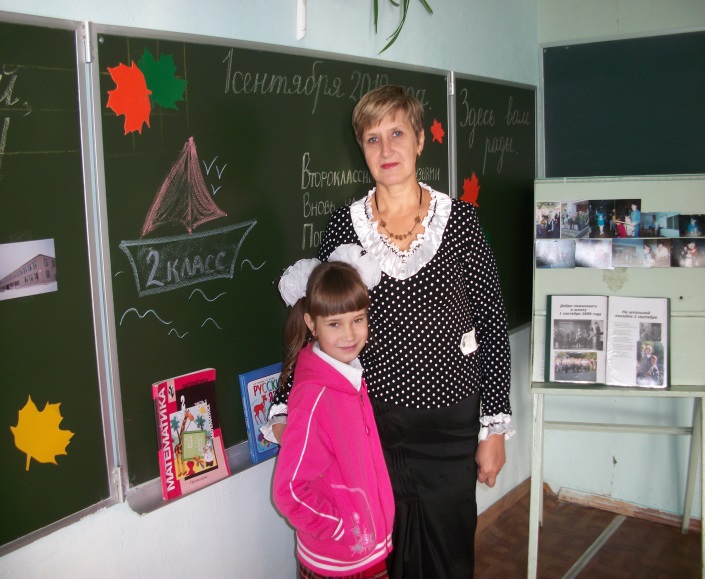 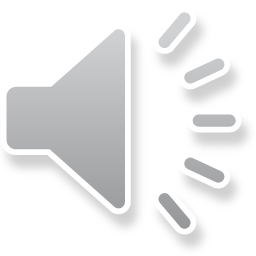 Спасибо 
за внимание!!!